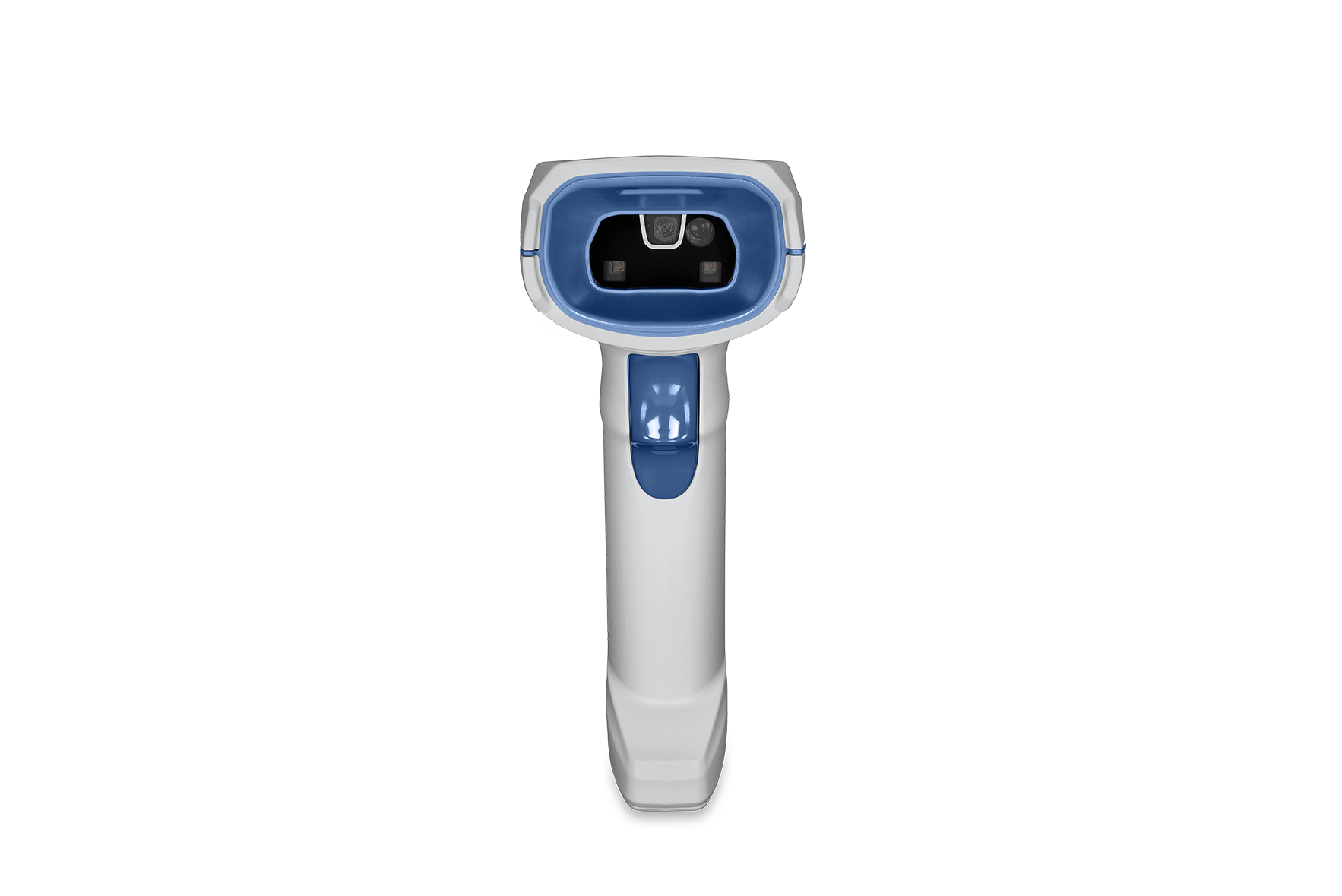 Zebra Healthcare Handheld Scanner Portfolio
1
ZEBRA TECHNOLOGIES
Zebra Healthcare Scanner Portfolio
DS4600-HC Series
CS60-HC Series
DS8100-HC Series
DS9900-HD Series
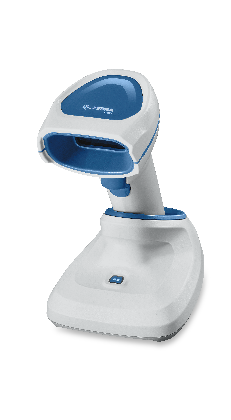 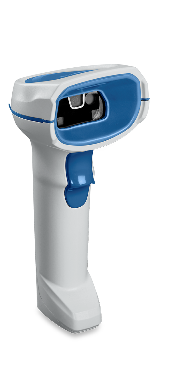 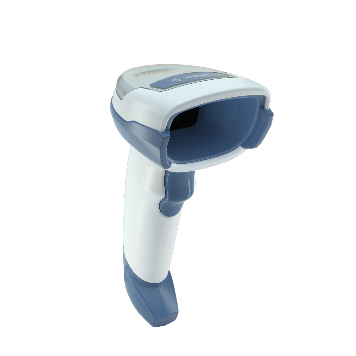 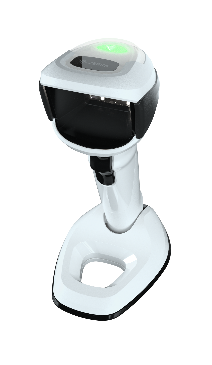 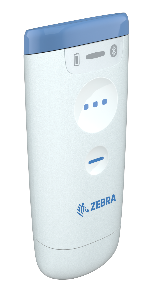 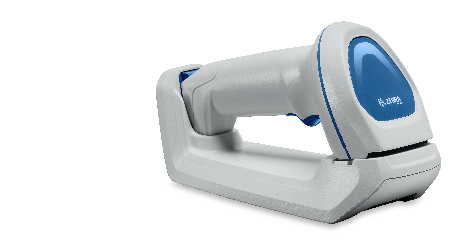 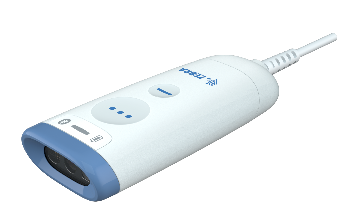 Corded and Cordless Convertible Companion Scanner
Corded Handheld Scanner
Corded Hybrid Handheld/Hands-Free Scanner
Corded and Cordless Handheld Scanner
All nurse carry
Point-of-care: carts/in-room workstations
Medication administration
Pharmacy: inventory and medication tracking
Lab: blood, tissue and specimen tracking
iOS and Android mobile device workflows
Point-of-care: carts/in-room workstations 
Medication administration
Pharmacy: inventory and medication tracking
Lab: blood, tissue and specimen tracking
Point-of-care: carts/in-room workstations
Medication administration
Pharmacy: inventory and medication tracking
Lab: blood, tissue and specimen tracking
Lab: blood, tissue and specimen tracking
Lab: blood verification and phlebotomy
Pharmacy: inventory and medication tracking
Patient admissions
RFID model for blood tracking
2
2
Least to Most
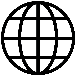 Zebra Healthcare Scanner Portfolio Comparison
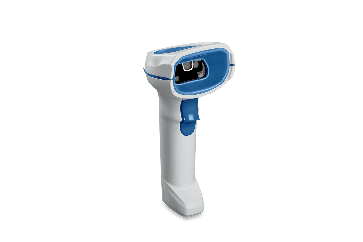 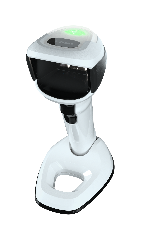 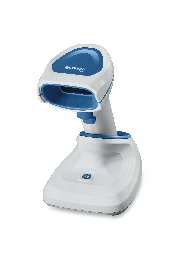 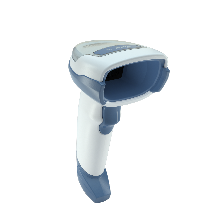 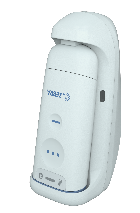 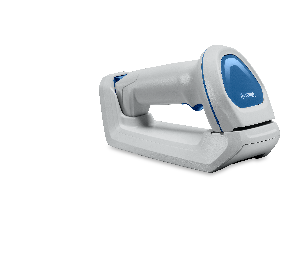 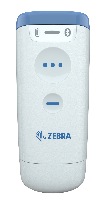 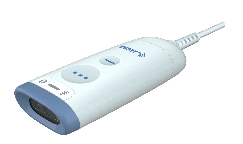 3
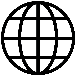 NORTH AMERICA
Zebra Healthcare Scanner Portfolio Comparison
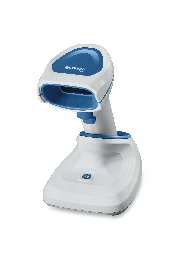 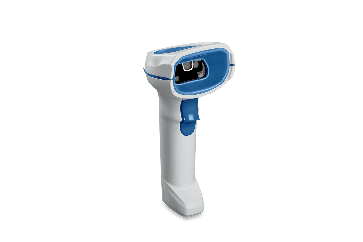 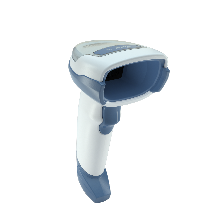 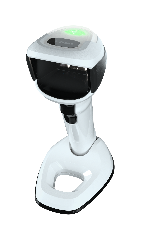 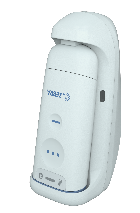 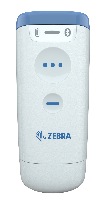 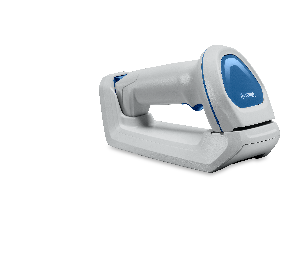 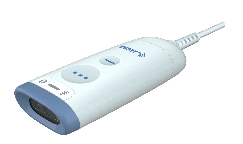 4
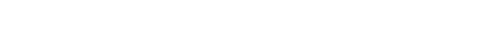 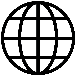 NORTH AMERICA
Zebra Healthcare Scanner Portfolio Comparison
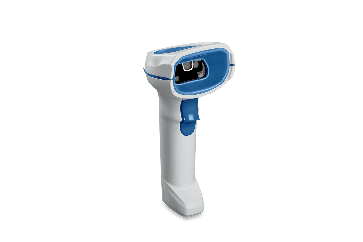 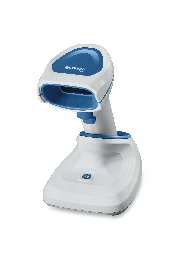 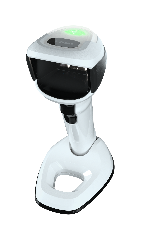 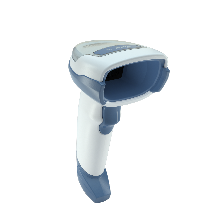 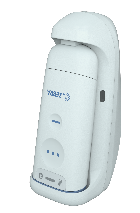 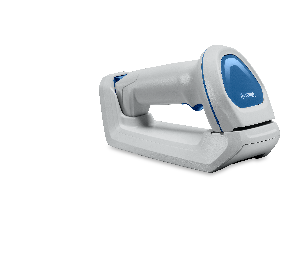 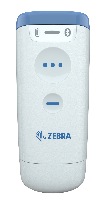 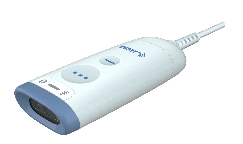 5
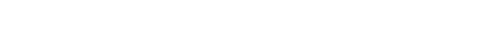 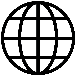 NORTH AMERICA
Zebra Healthcare Scanner Portfolio Comparison
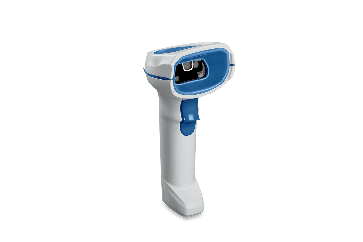 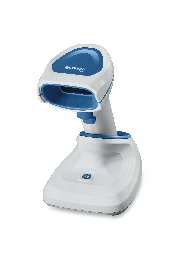 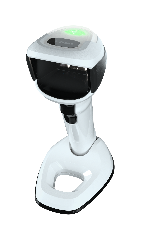 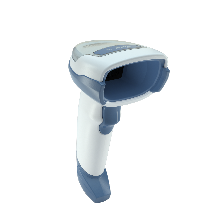 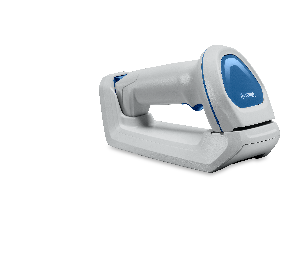 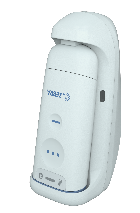 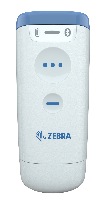 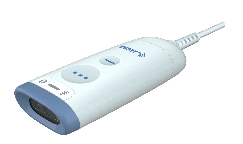 6
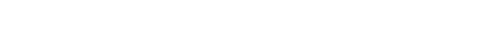 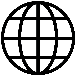 NORTH AMERICA
Zebra Healthcare Scanner Portfolio Comparison
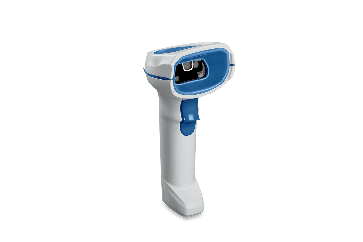 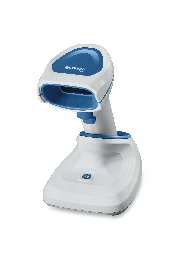 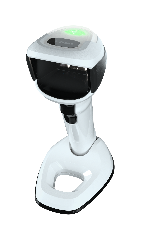 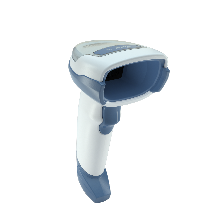 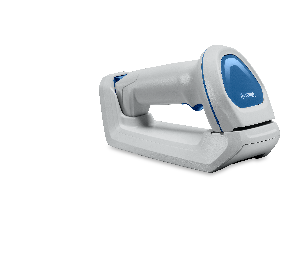 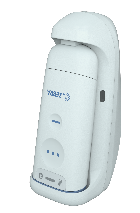 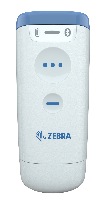 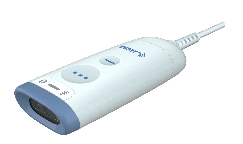 7
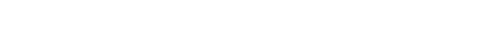 Thanks